Po stopách Jana Welzla
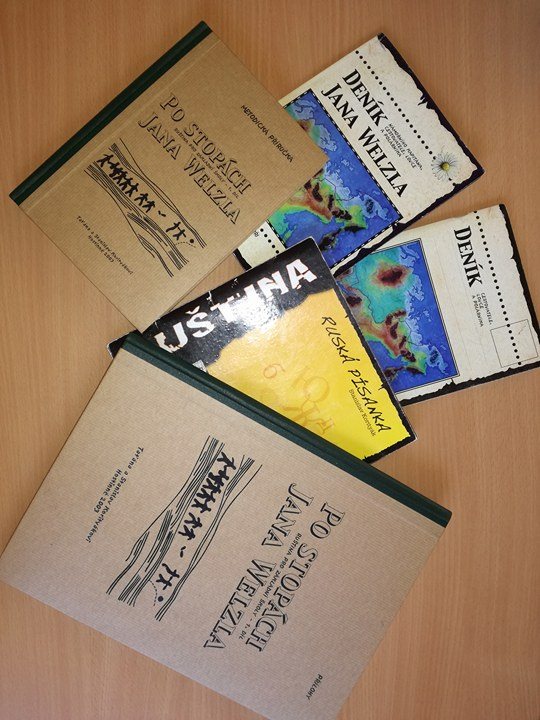 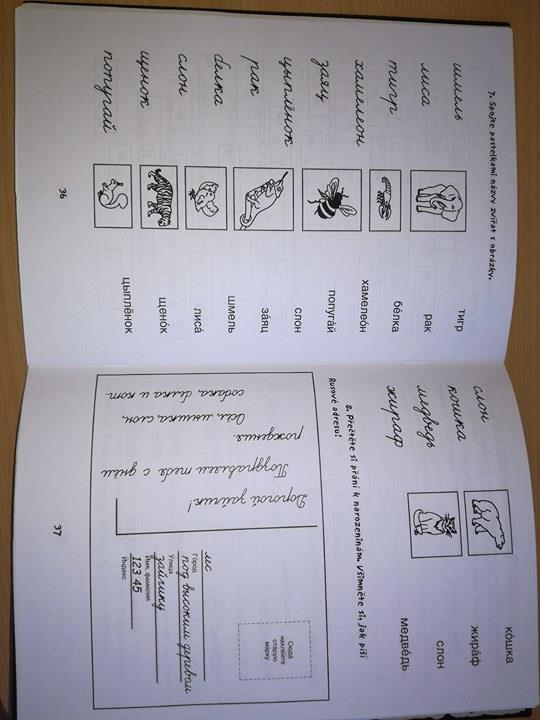 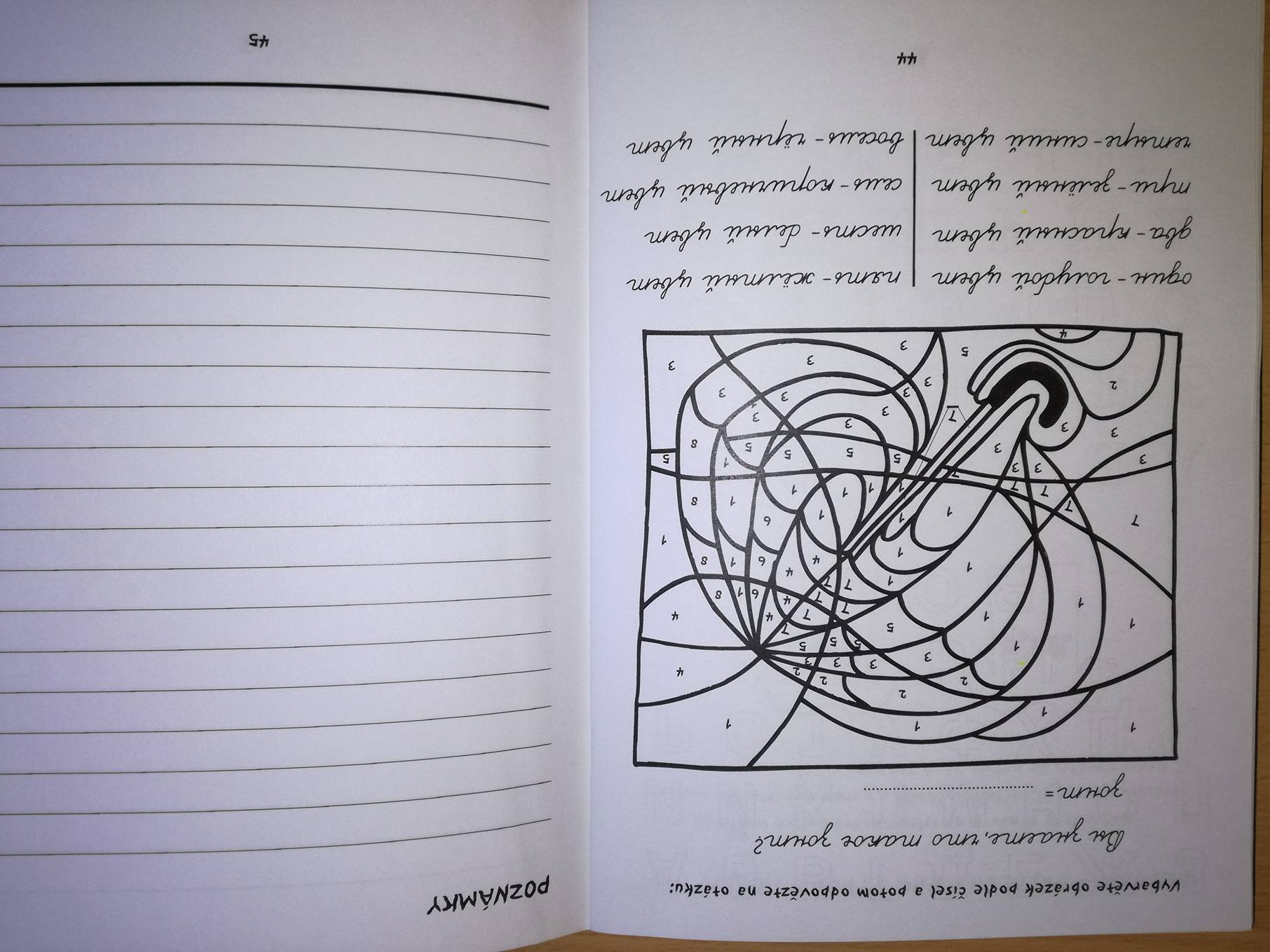 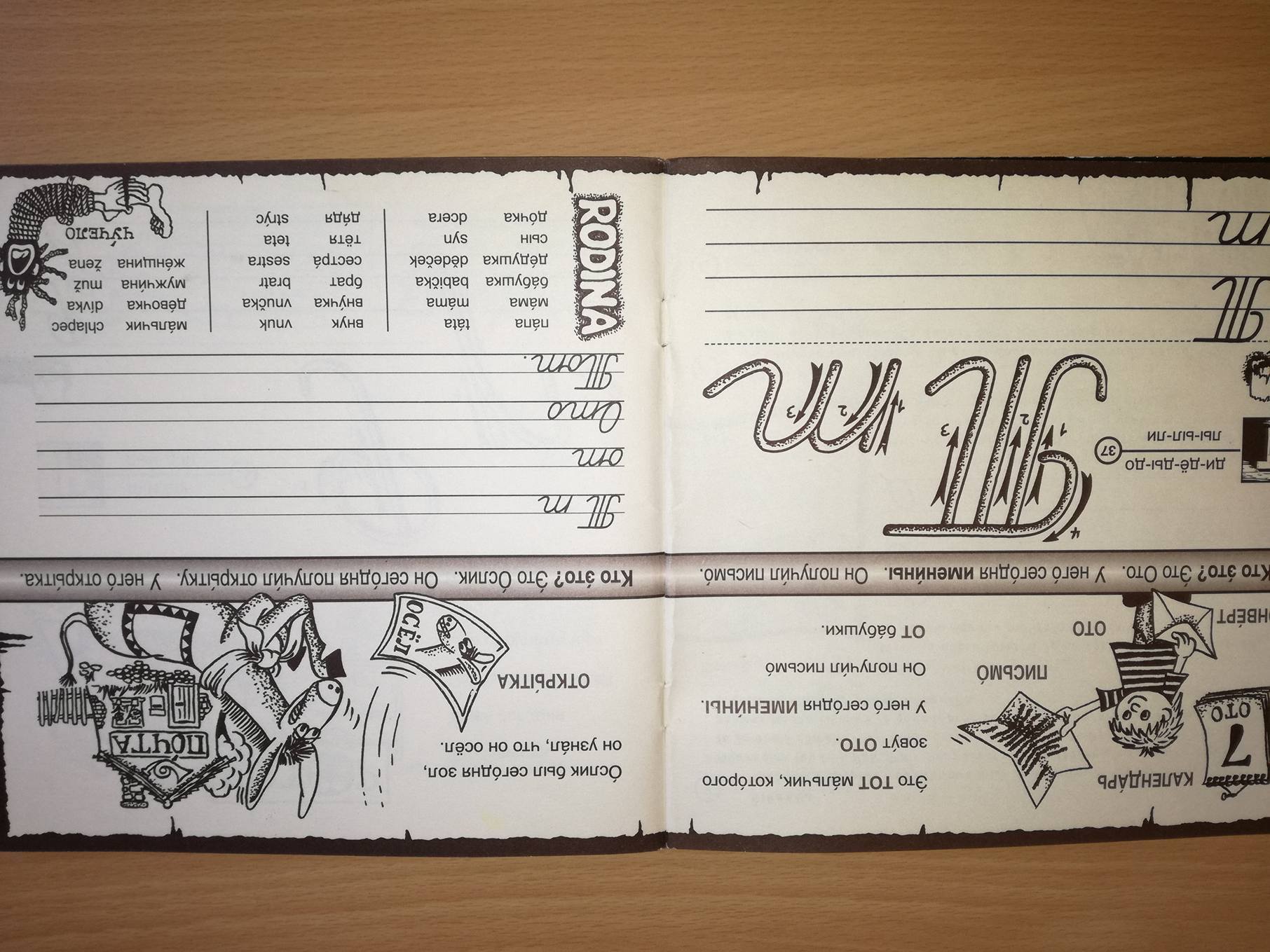 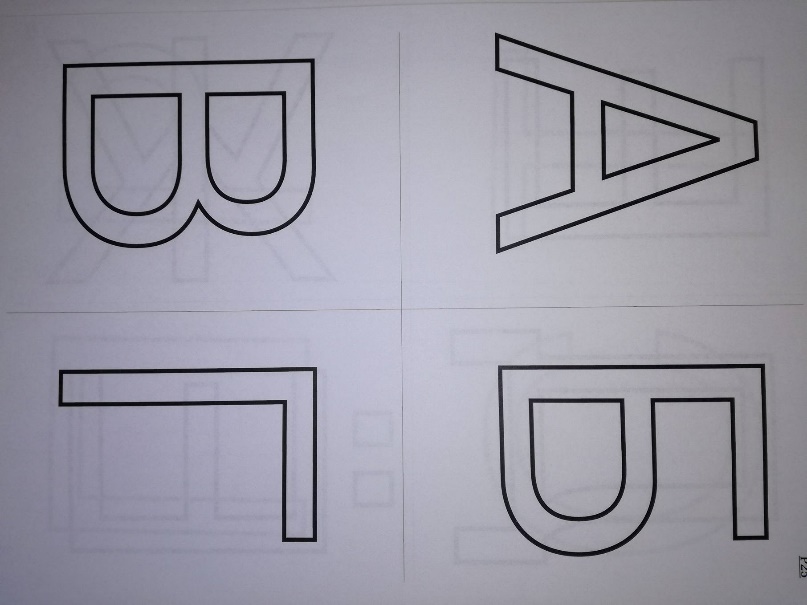 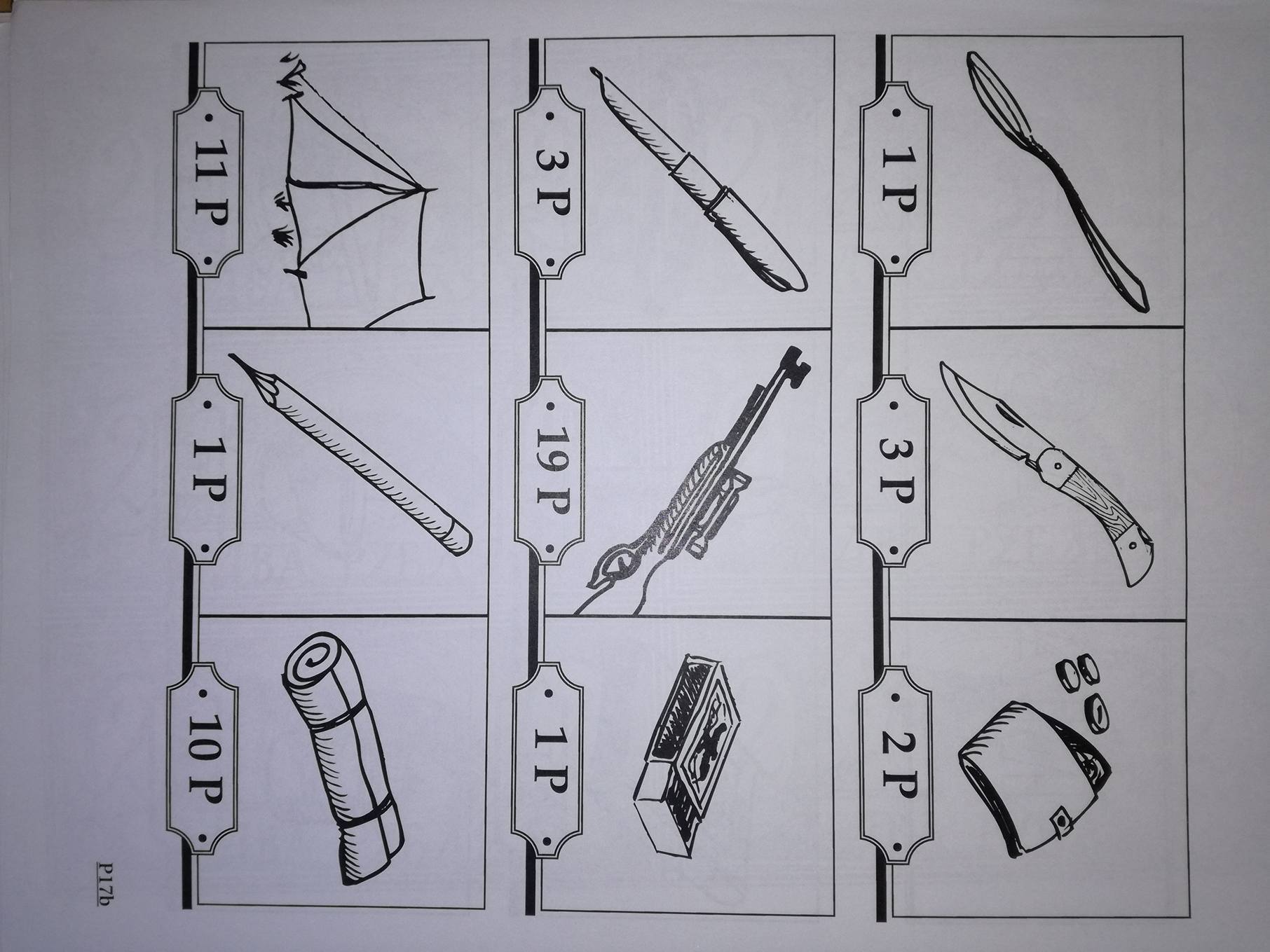 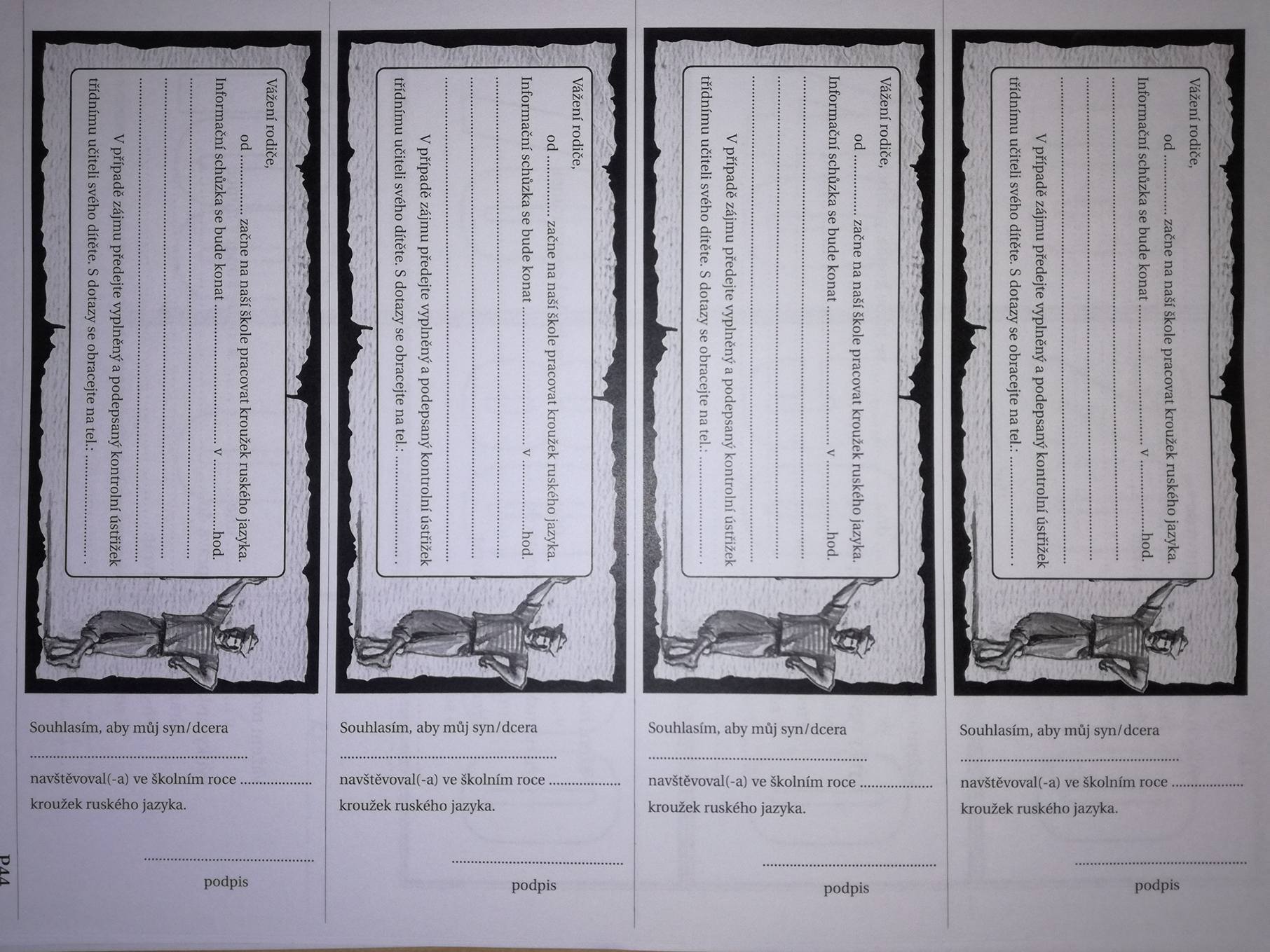 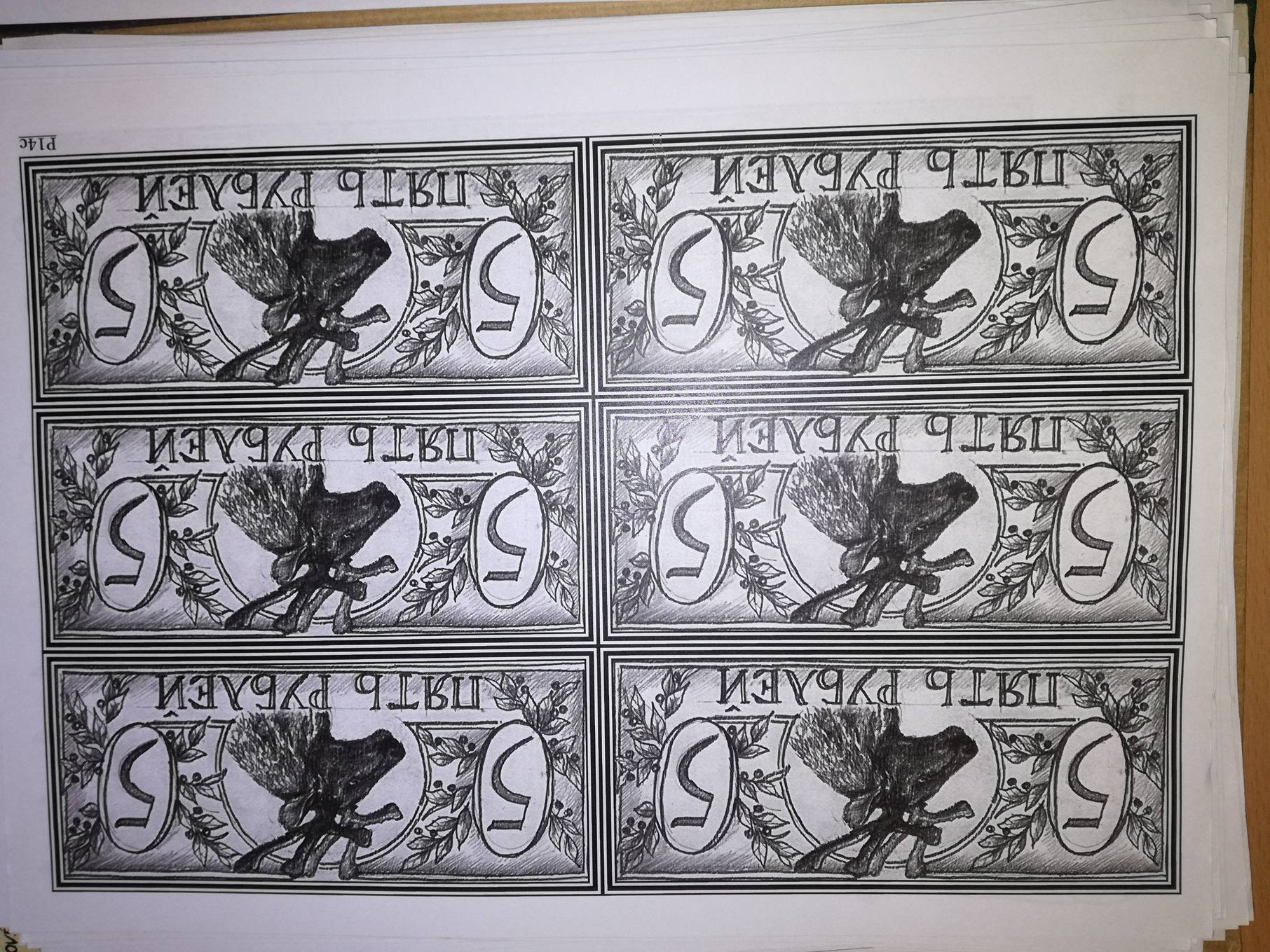 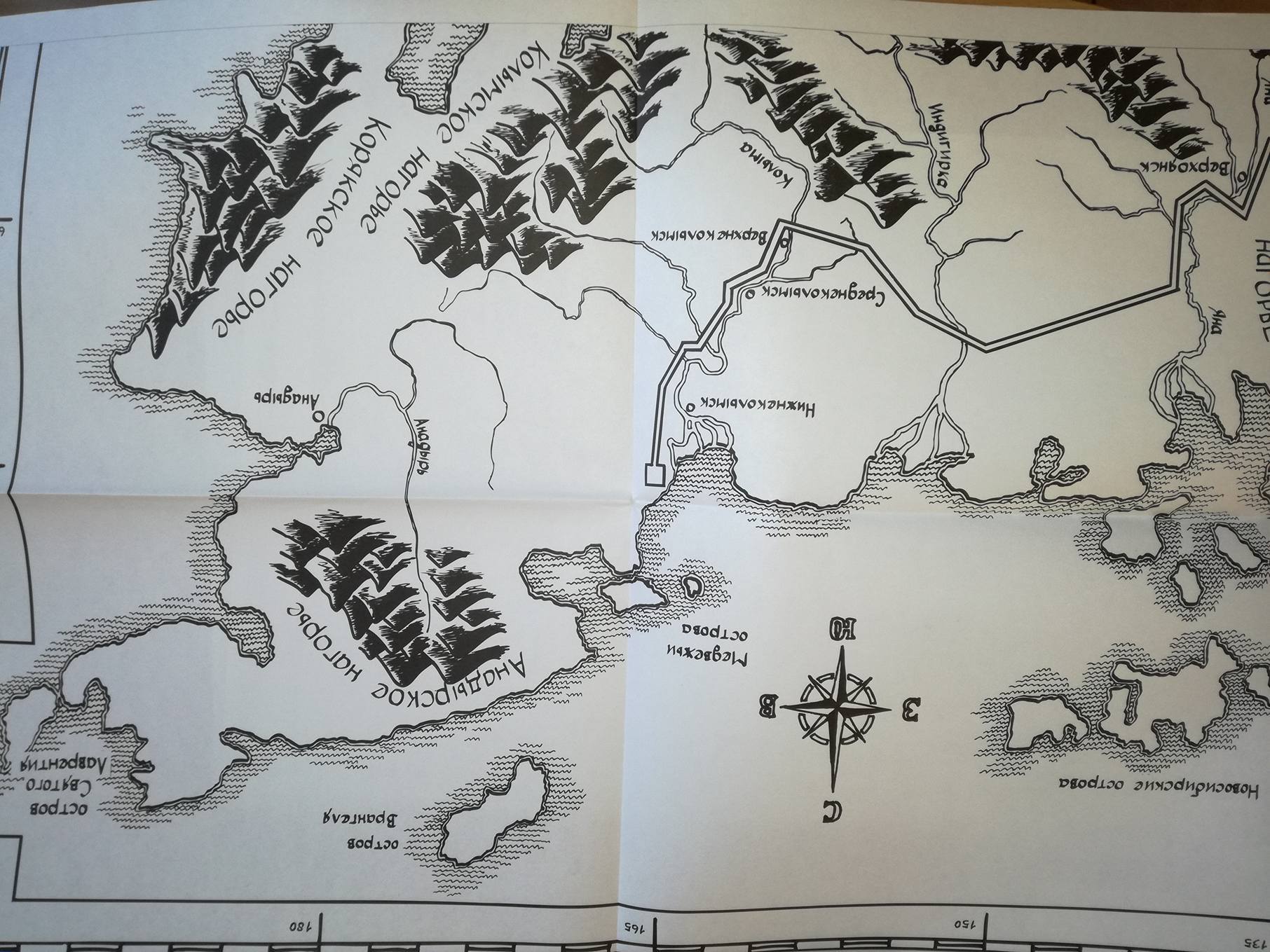 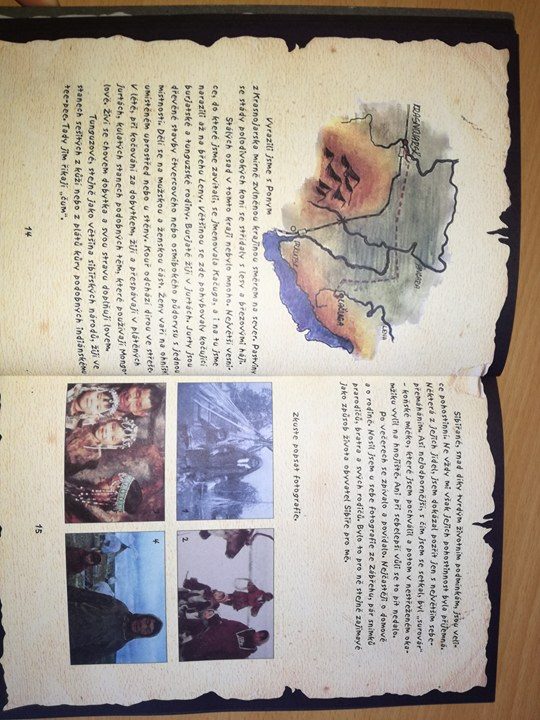 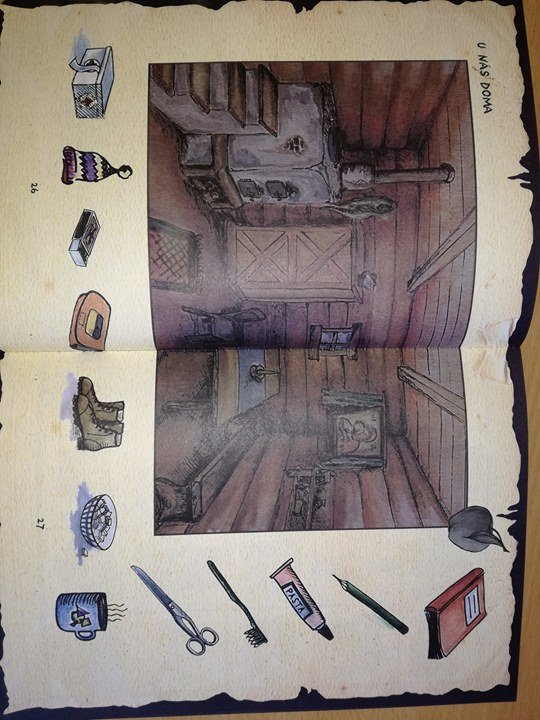 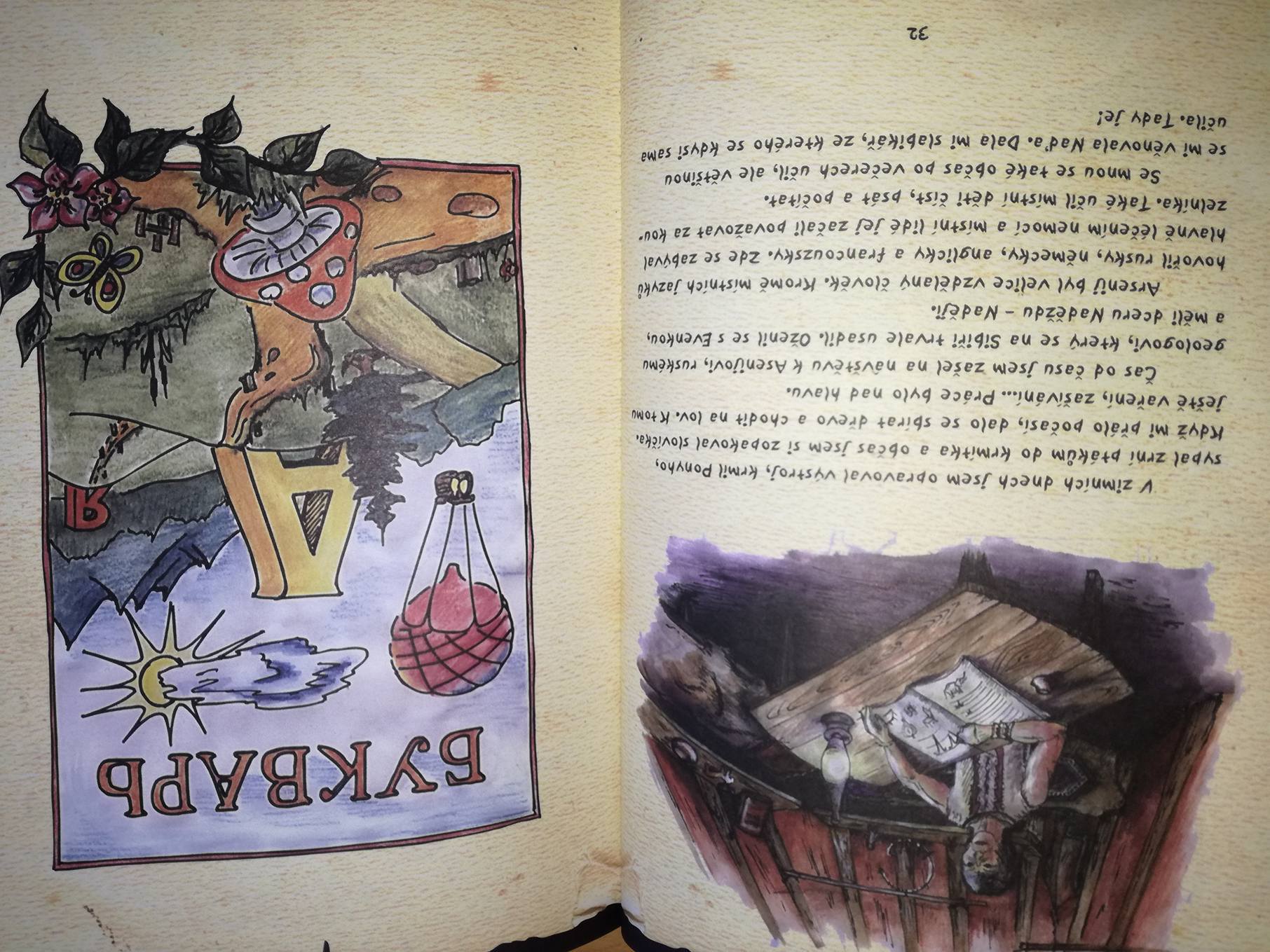 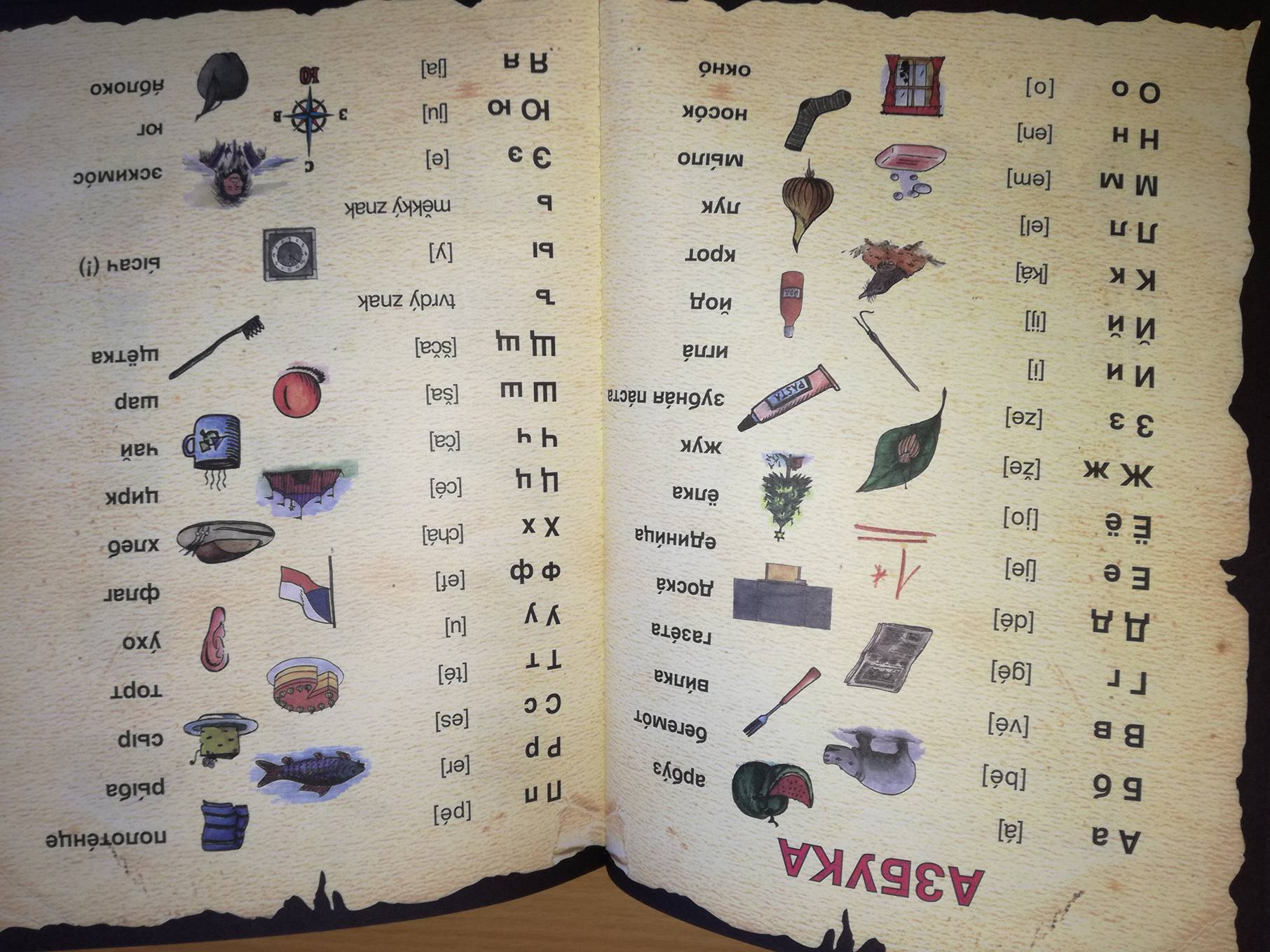 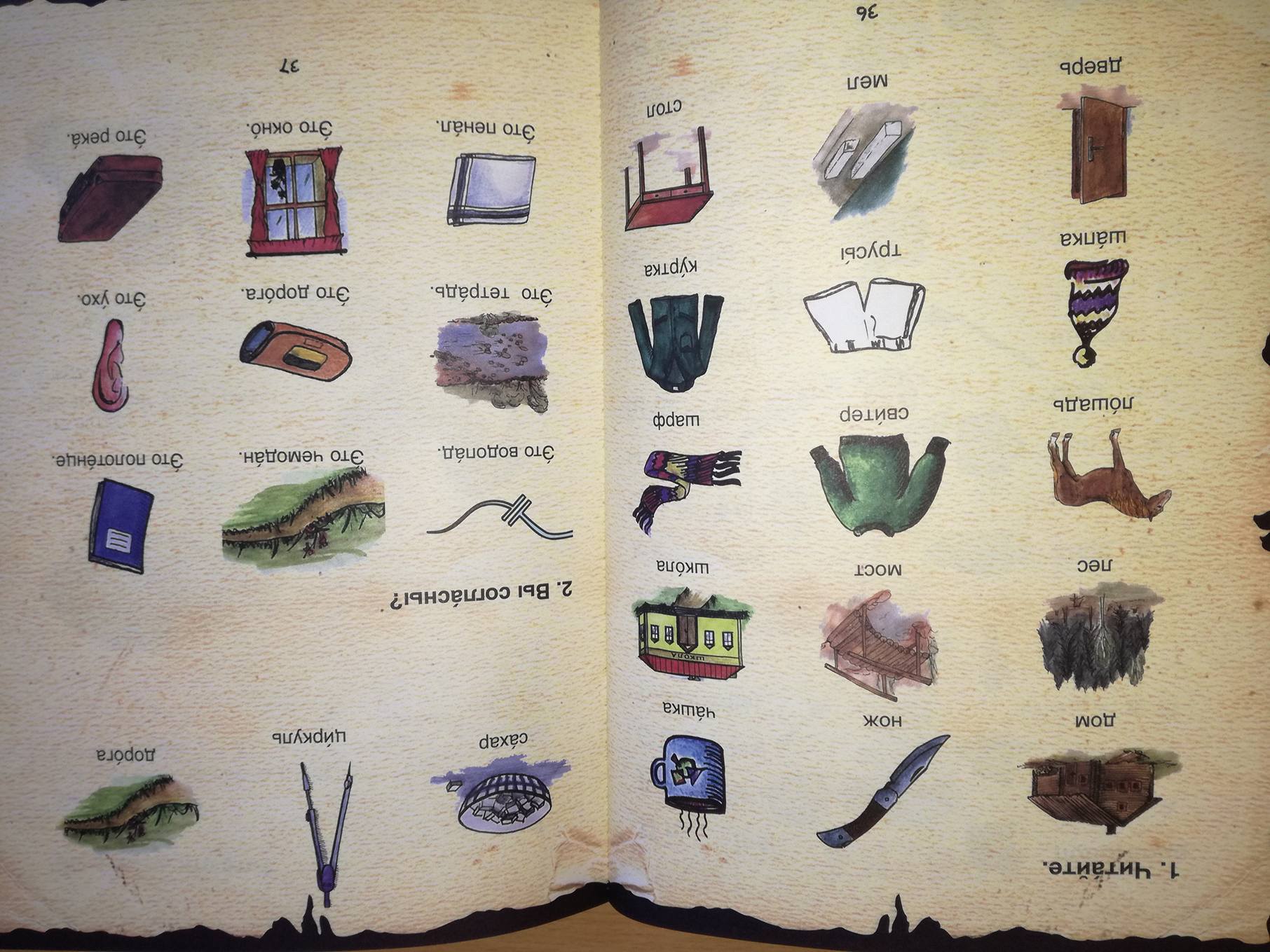 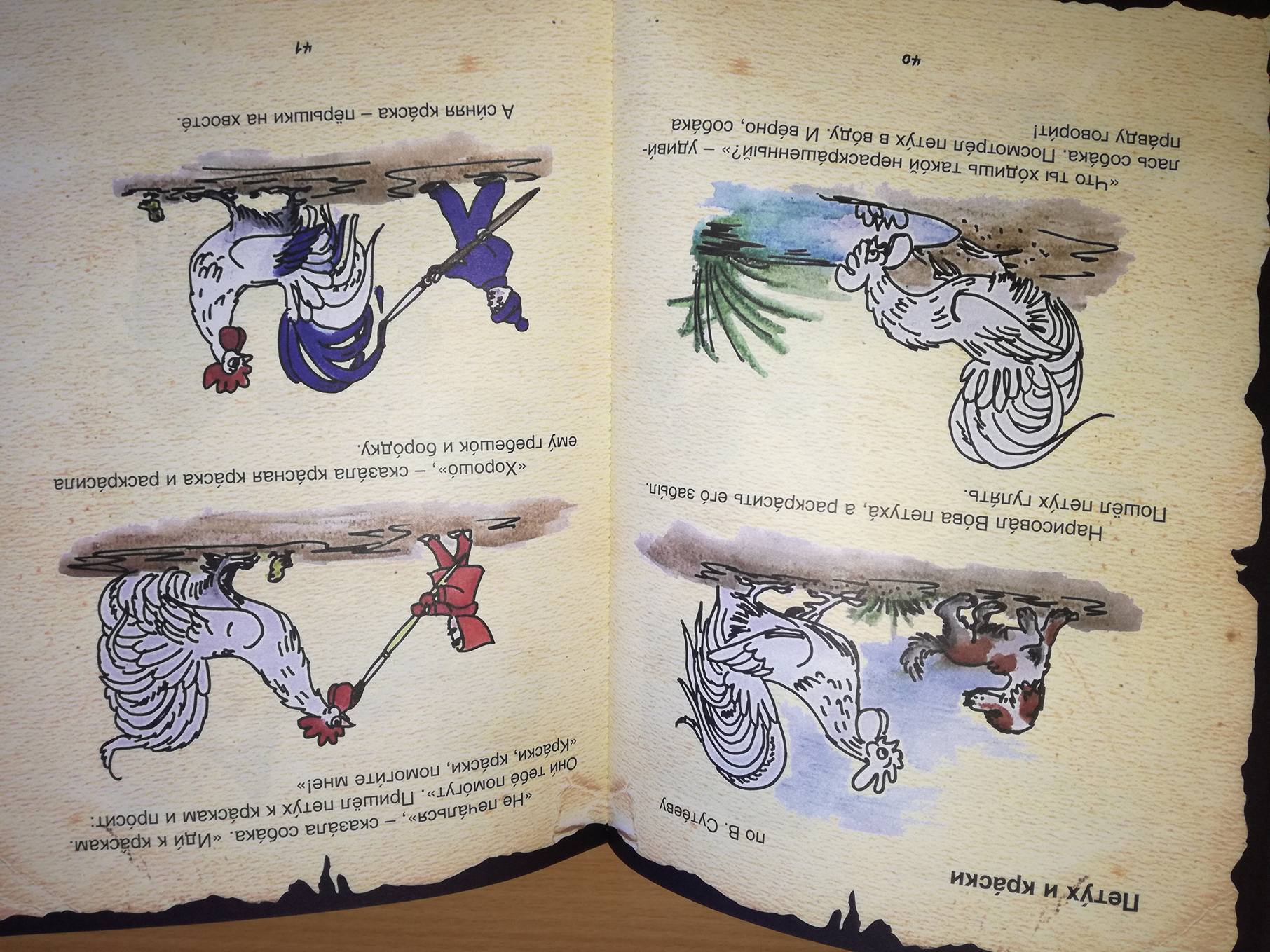 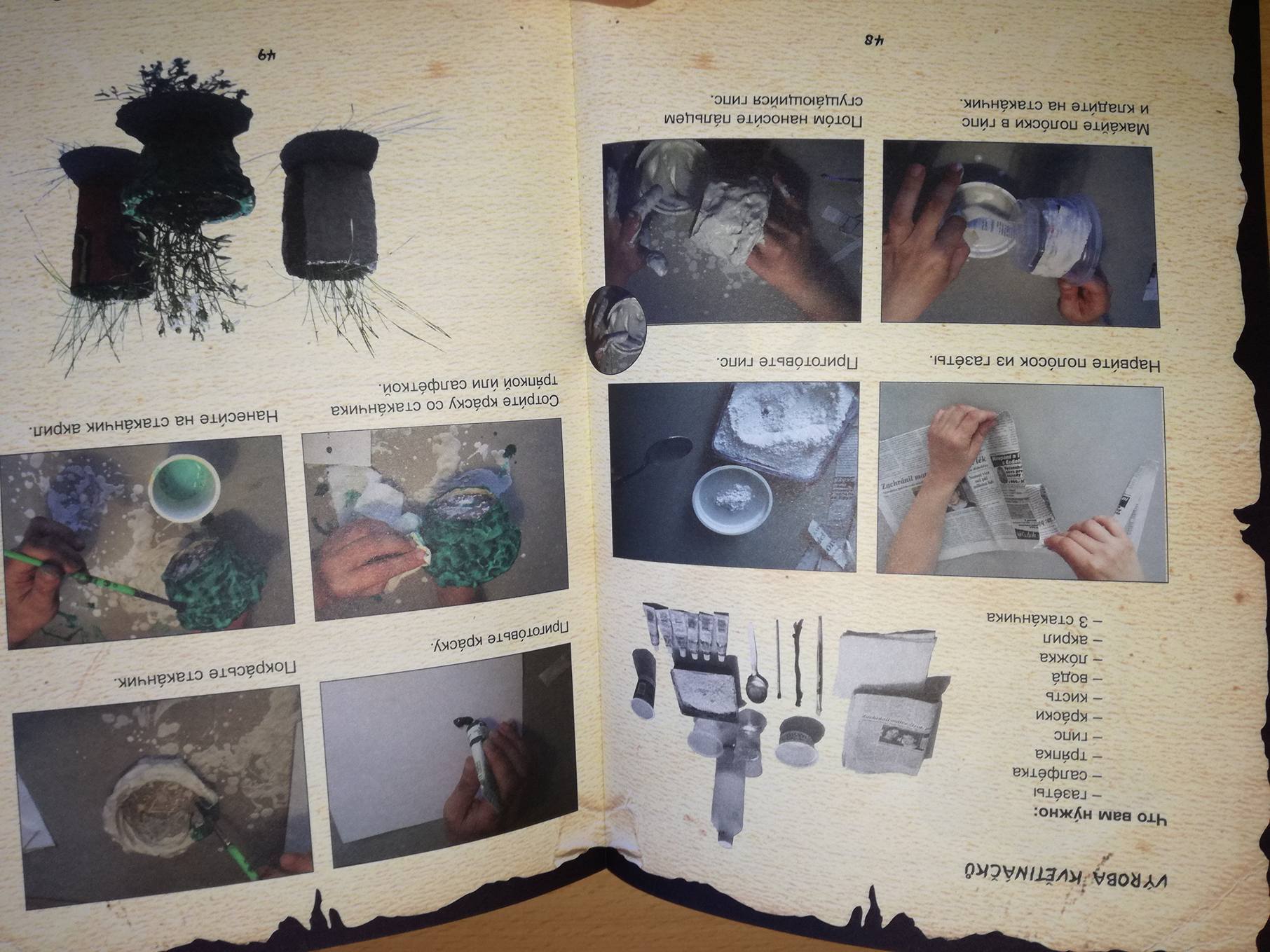 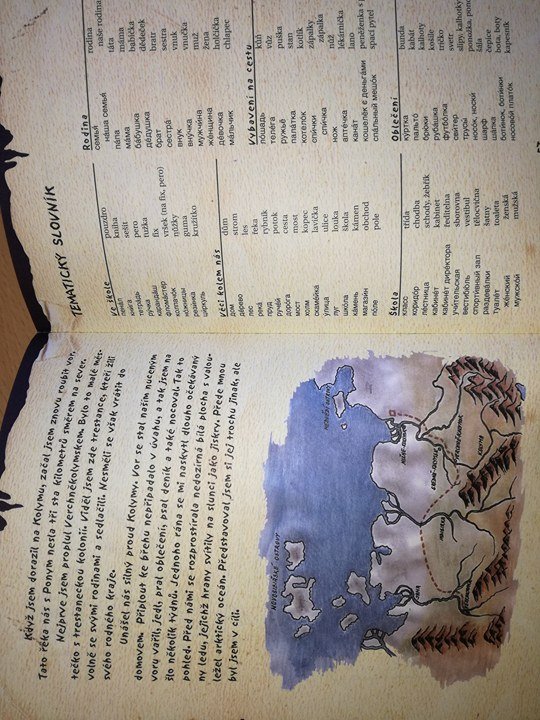 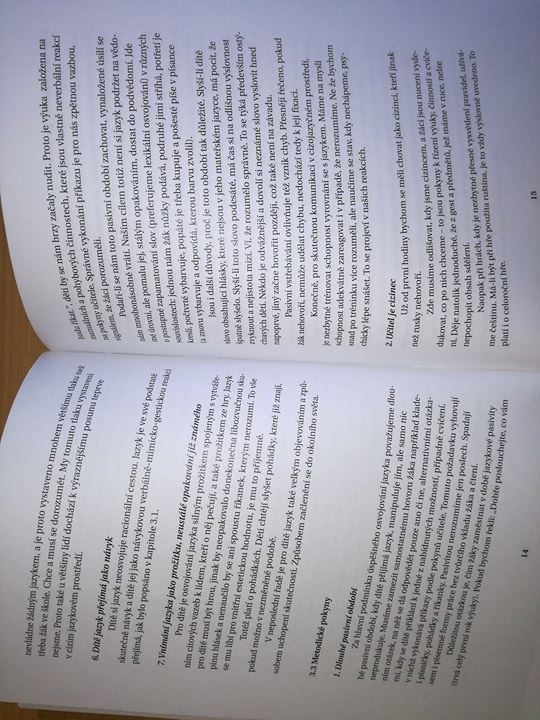 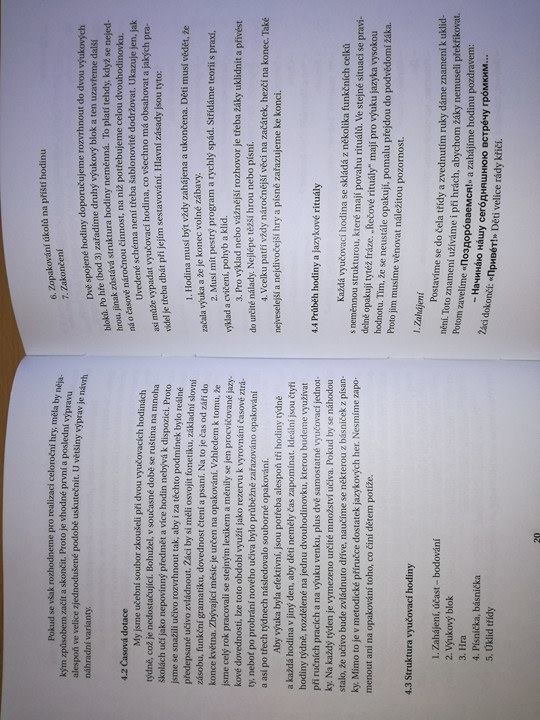 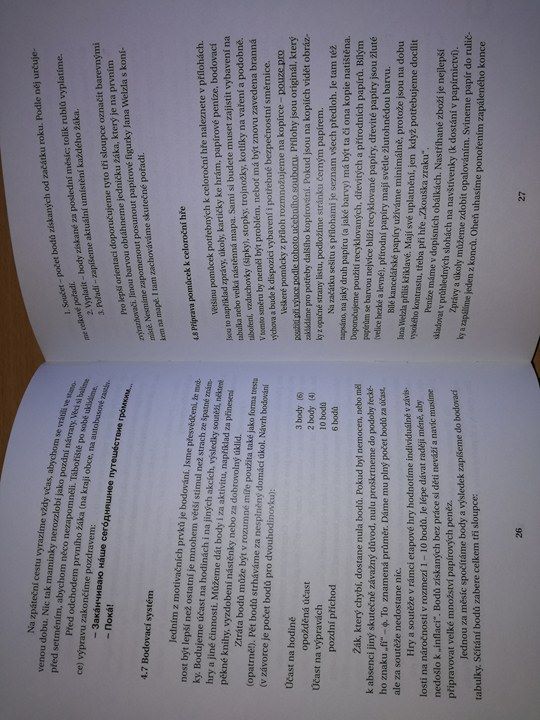 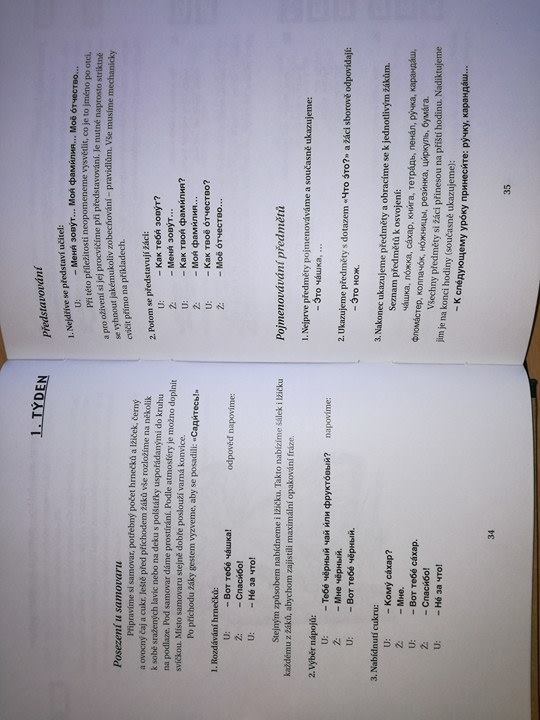 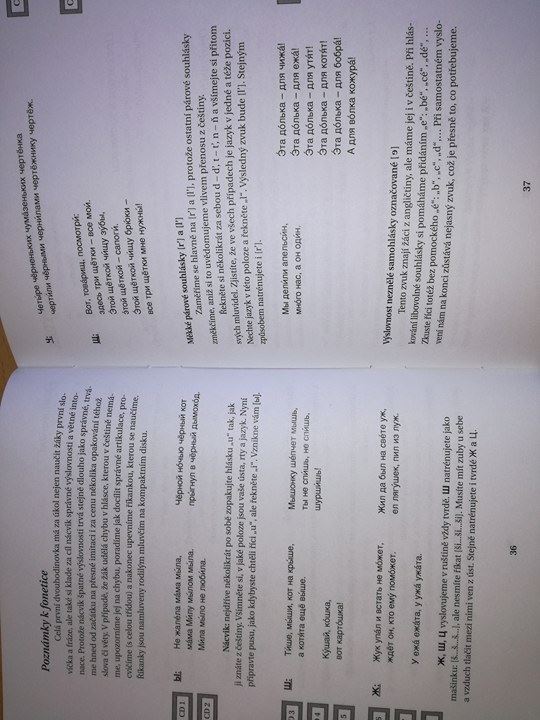 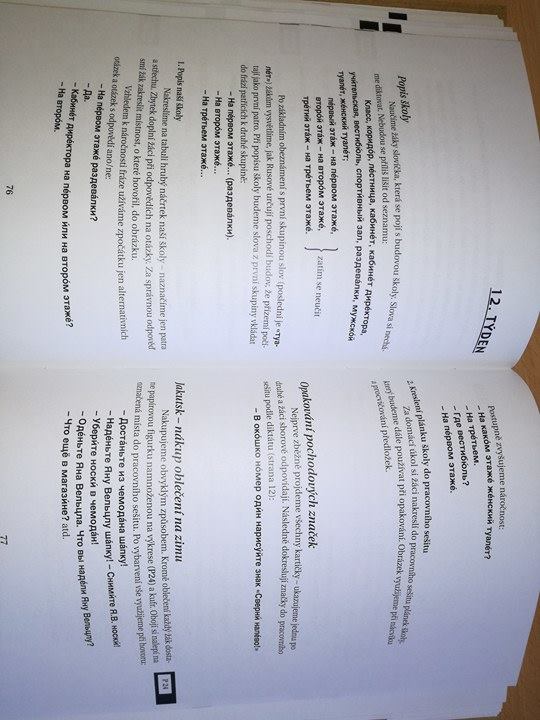 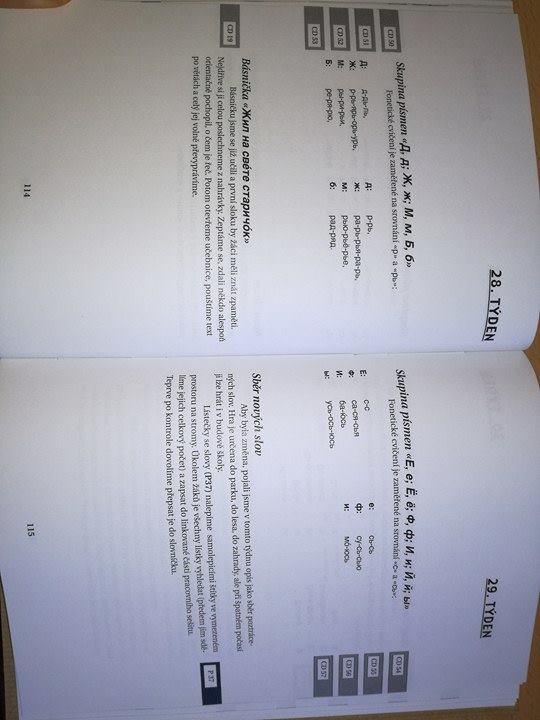 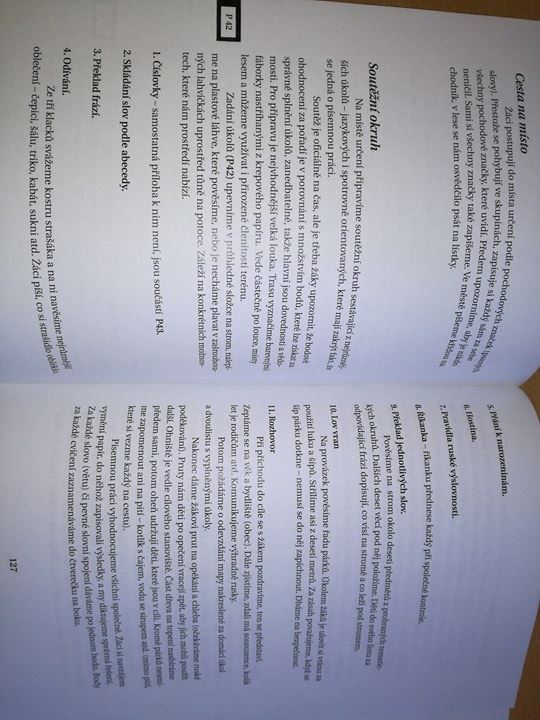 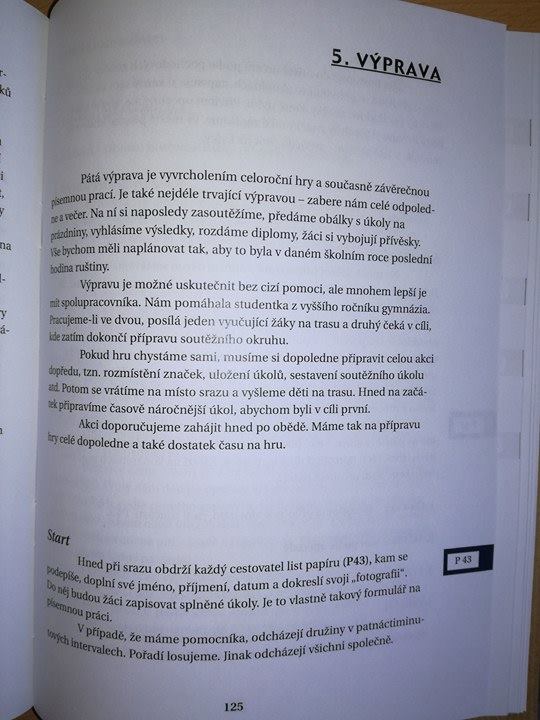 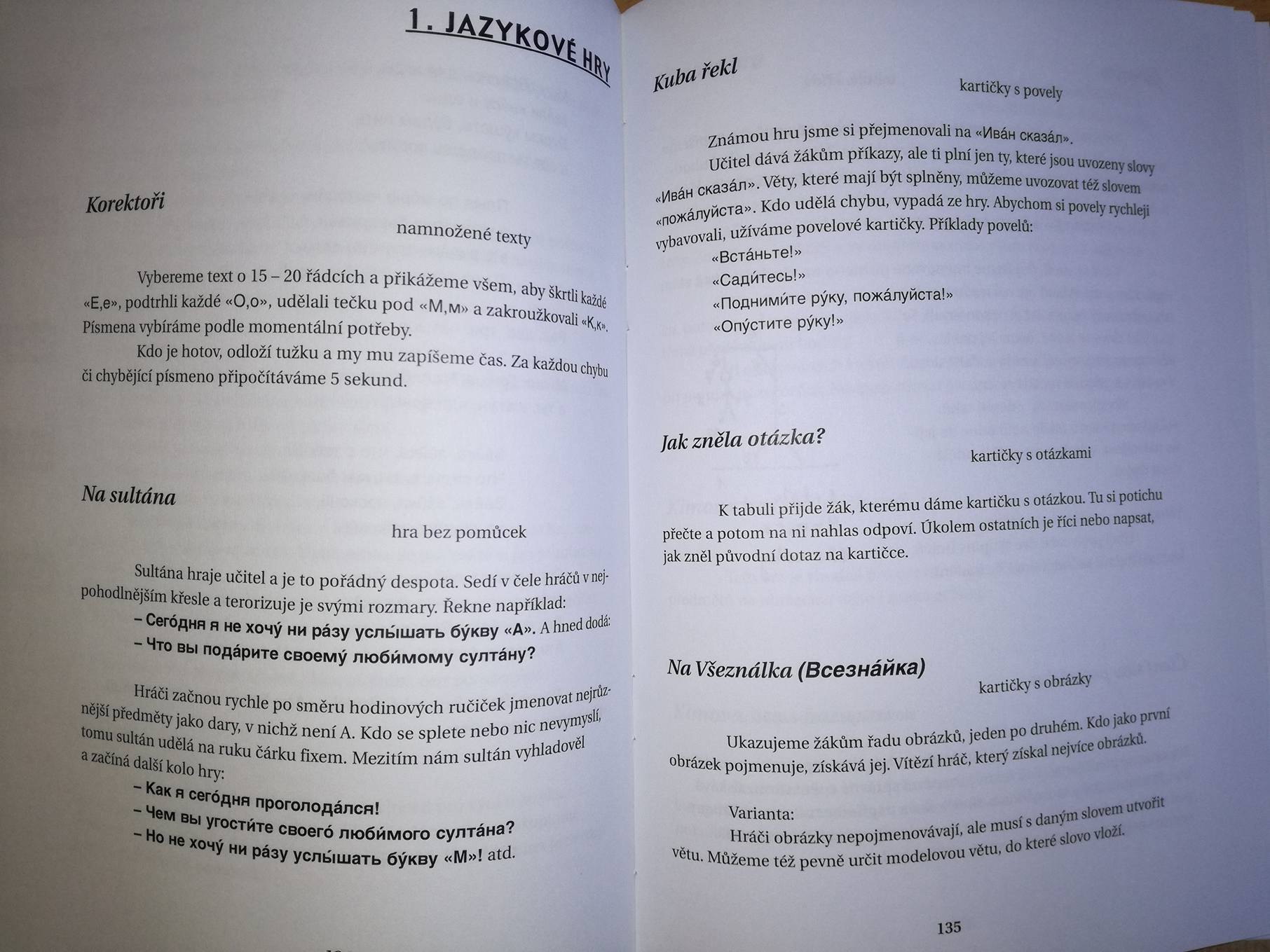 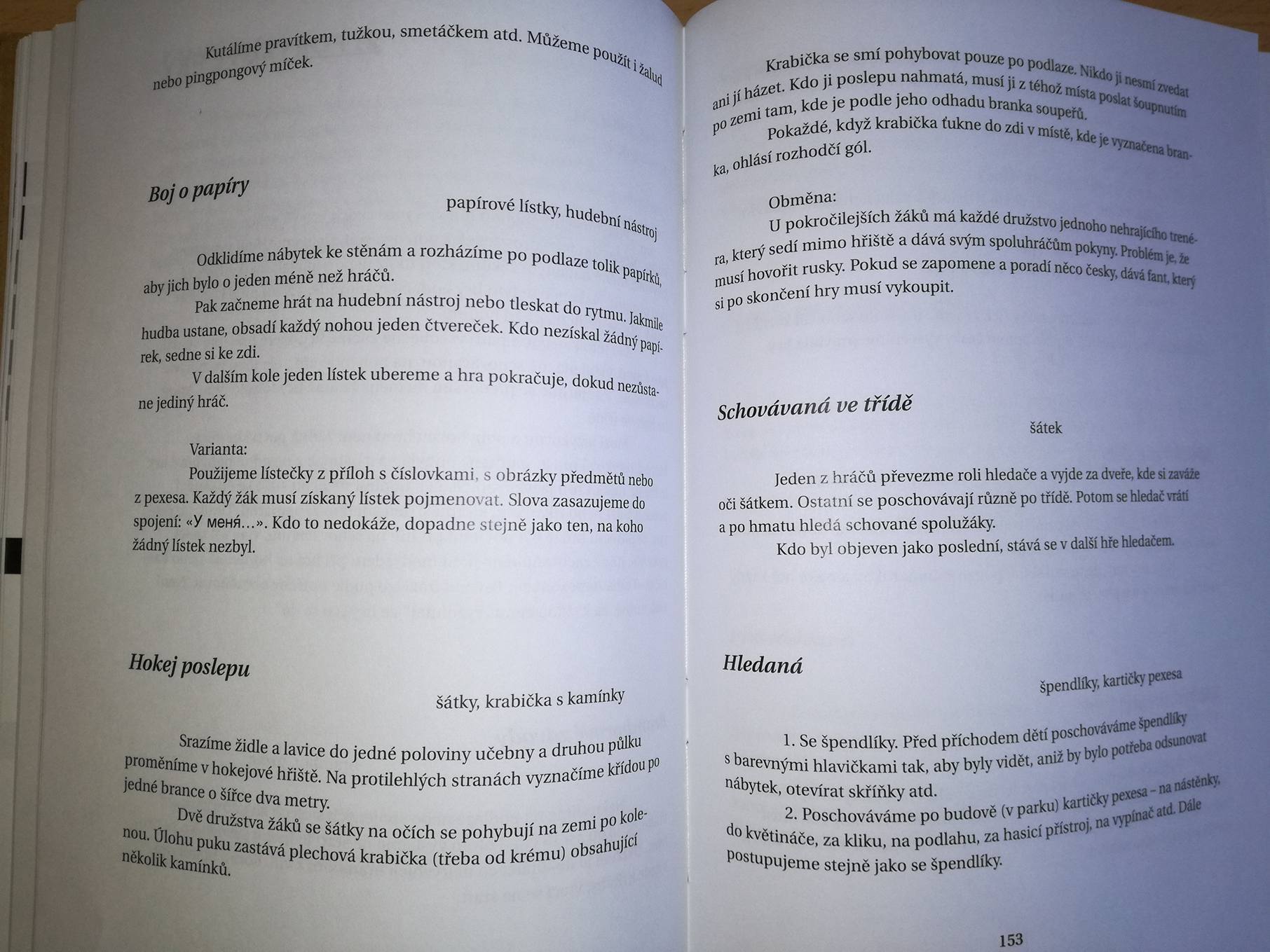 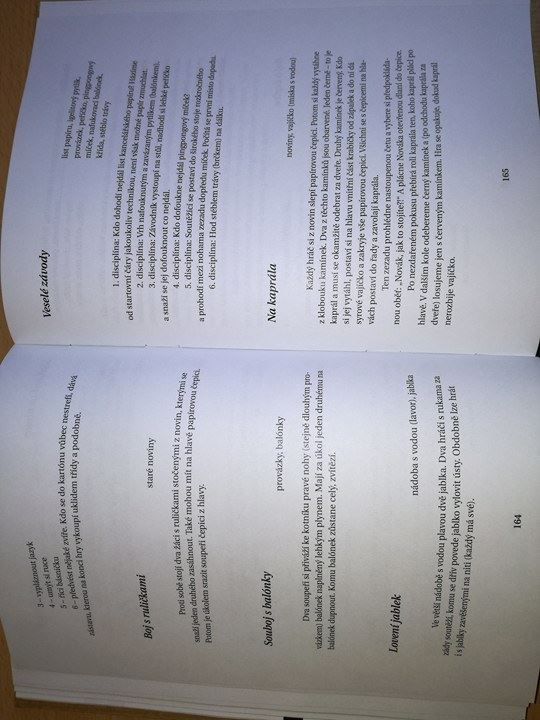 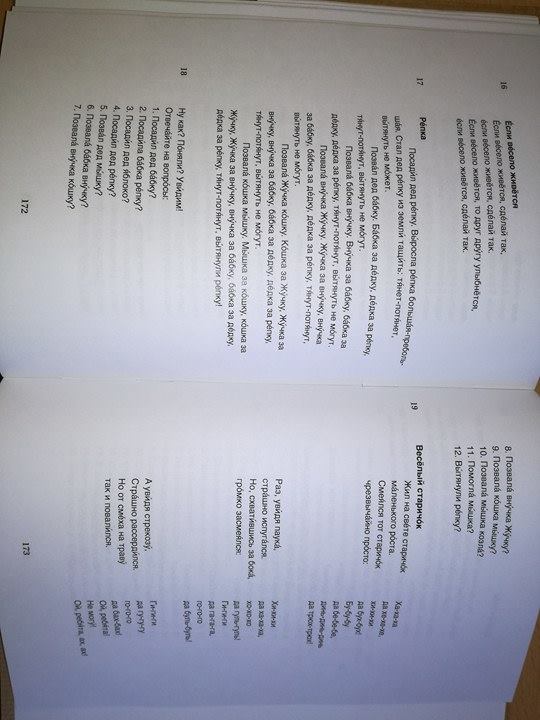 Разговорные игры
Скажи своему другу, ...
   Посоветуй своему другу, ...
Объясни слово или словосочетание (да, нет)
Нарисуй и опиши что-нибудь
Вы садитесь в такси, называете таксисту адрес. Через 15 минут поездки таксист сообщает, что не знает точно, куда ехать.
Ваша жена хочет работать. Вы против, потому что жена должна быть домохозяйкой.
Прив!
Мне нра.
Чё было сёдня в универе?
Я тя лю.
Спс. Пжт.
Как ты ся чув?
Щаc я занят. М. б., встретимся завтра?
Кинь фотку.
Споки.
Сколько людей пользуется Интернетом?
   Где изобрели сахар?
Арина грибы мариновáла,
   Марина малину перебирáла.
профессии, глаголы движения, виды спорта
Тише едешь - дальше будешь.
   Дом занесло снегом. 
   Голова прошла.
   Семь раз отмерь - один раз отрежь.
Спасибо за Ваше внимание!